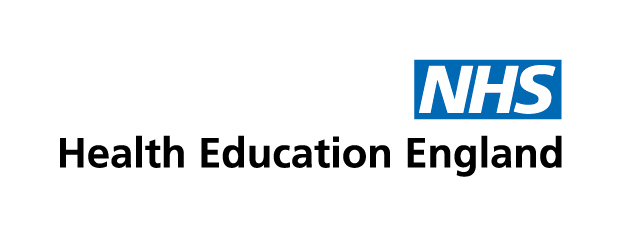 Physician Associate Assistant Practitioner Engagement Event
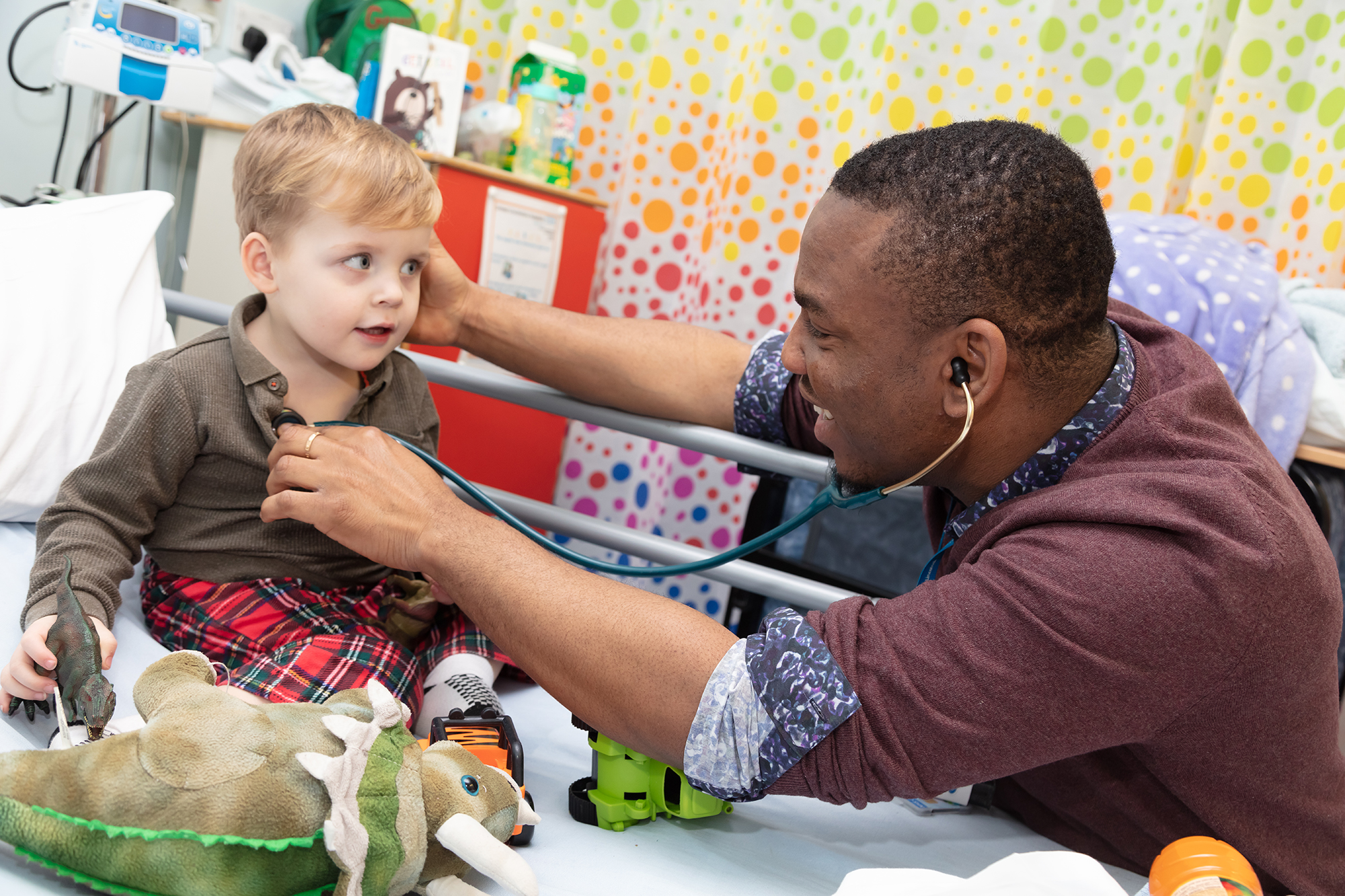 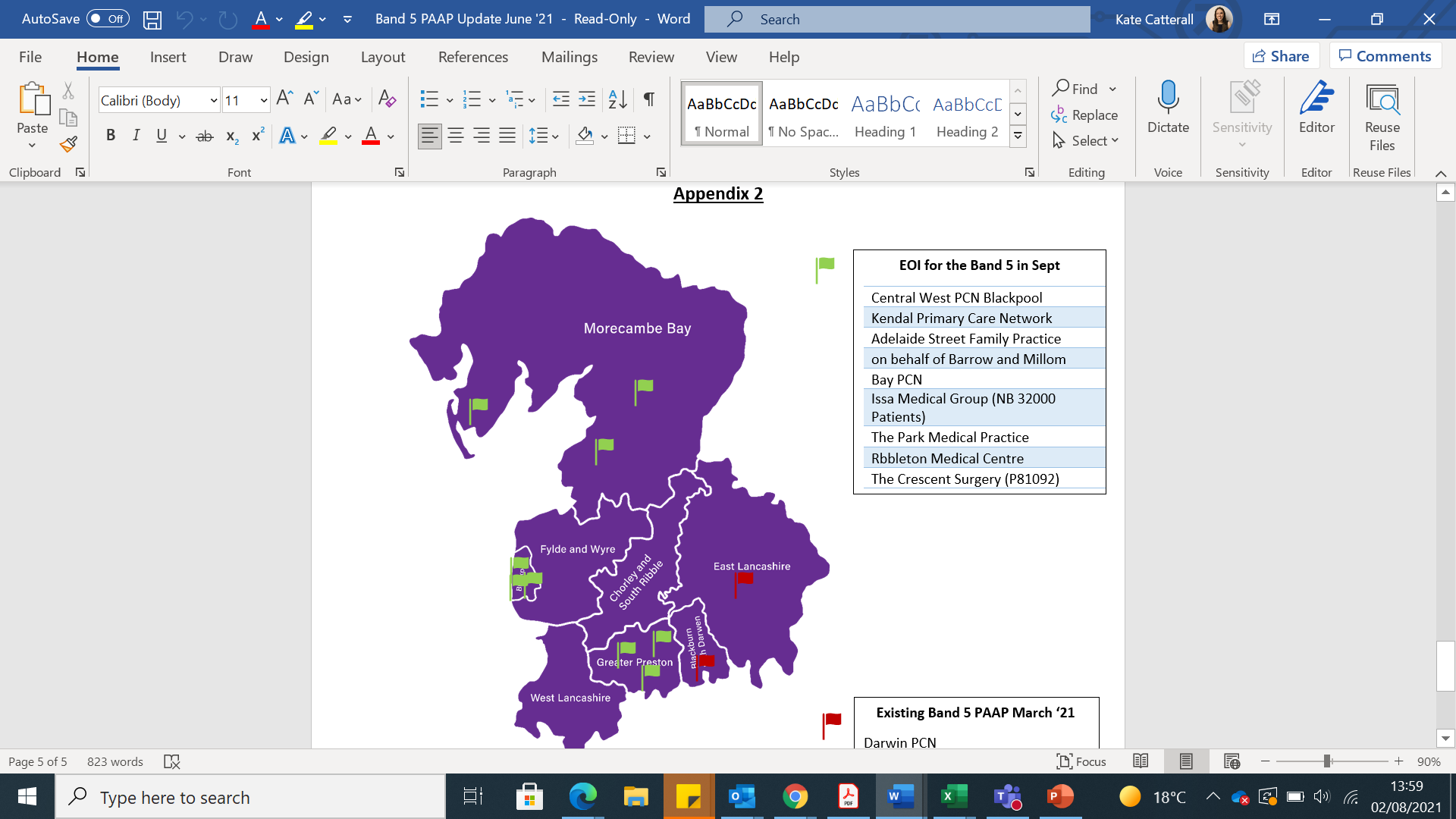 Kate Catterall - Physician Associate Workforce Lead
Claire Ainsworth - Primary Care Training Hub and Workforce Development Manager
Overview
Provide oversight to L&SC Physician Associate Assistant Practitioner (PAAP) New To Practice Physician Associate Scheme
Funding process
New To Practice Fellowship programme
Discuss the impact of physician associates in primary care:  A Practice Manager prospective.
Discuss the embedding of a Band 5 Physician Associate Assistant Practitioner- a local case example by a General Practitioner
Understand training and supervision requirements
HEE preceptorship grant
Who are Physician Associates?
Physician associates are medically trained, generalist healthcare professionals, who work alongside doctors and provide medical care as an integral part of the multidisciplinary team. They work across primary, secondary and tertiary care, and across the interphase! Physician associates are dependent practitioners working with a dedicated medical supervisor, but are able to work  independently and autonomously with appropriate support.   
https://youtu.be/Nq-O3mSH5IA
Background and training
All PAs must have completed a:
relevant three-year undergraduate degree (for example bioscience or healthcare-related) and
MSc/PgDip in Physician Associate studies which takes two years of full time study to complete – equivalent of three academic years akin to the clinical years of medicine
Intensive postgraduate course in medical science and clinical reasoning; this consists of 50%  theory and 50%  practice.
1,600 hours of clinical placement experience in both acute and community settings, with a strong focus around primary care
Students must pass both their university programme and the UK Physician Associate RCP national examination (200 MCQ paper and 14 station OSCE) 
Once qualified must: maintain 50 hours of CPD each year, CBD, mini-cex and reflections
Pass a recertification examination every 6 years
Join as a member of the FPA Managed Voluntary Register (MVR)
What can PAs do!?PAs are trained to work within a defined scope of practice and limits of competence to perform the following duties:
taking medical histories from patients
carrying out physical examinations
seeing patients with undifferentiated diagnoses
seeing patients with long-term chronic conditions
formulating differential diagnoses and management plans
carrying out diagnostic and therapeutic procedures
developing and delivering appropriate treatment and management plans
requesting and interpreting diagnostic studies
providing health promotion and disease prevention advice for patients

However, currently PAs are not able to:
prescribe
request ionising radiation (eg chest X-ray or CT scan).
Physician Associate Assistant Practitioner
Role developed for graduate PA students, who have completed their training and are ready to work, but who are yet to qualify (sit national exams) to join the workforce
Initially developed by FPA due to COVID-19
Previous PAAPs in secondary care C&M and across the UK
Initial pilot 2021
2 month fixed term training grant with the benefits of…
Increase capacity 
Diversify the workforce in primary care
Showcase primary care as a great place to wok

Supervision
On boarding into primary care/PCN models
Peer to peer mentorship 
Team building and embedding new roles
Join after completion via direct employment/PCN employment 
NTP
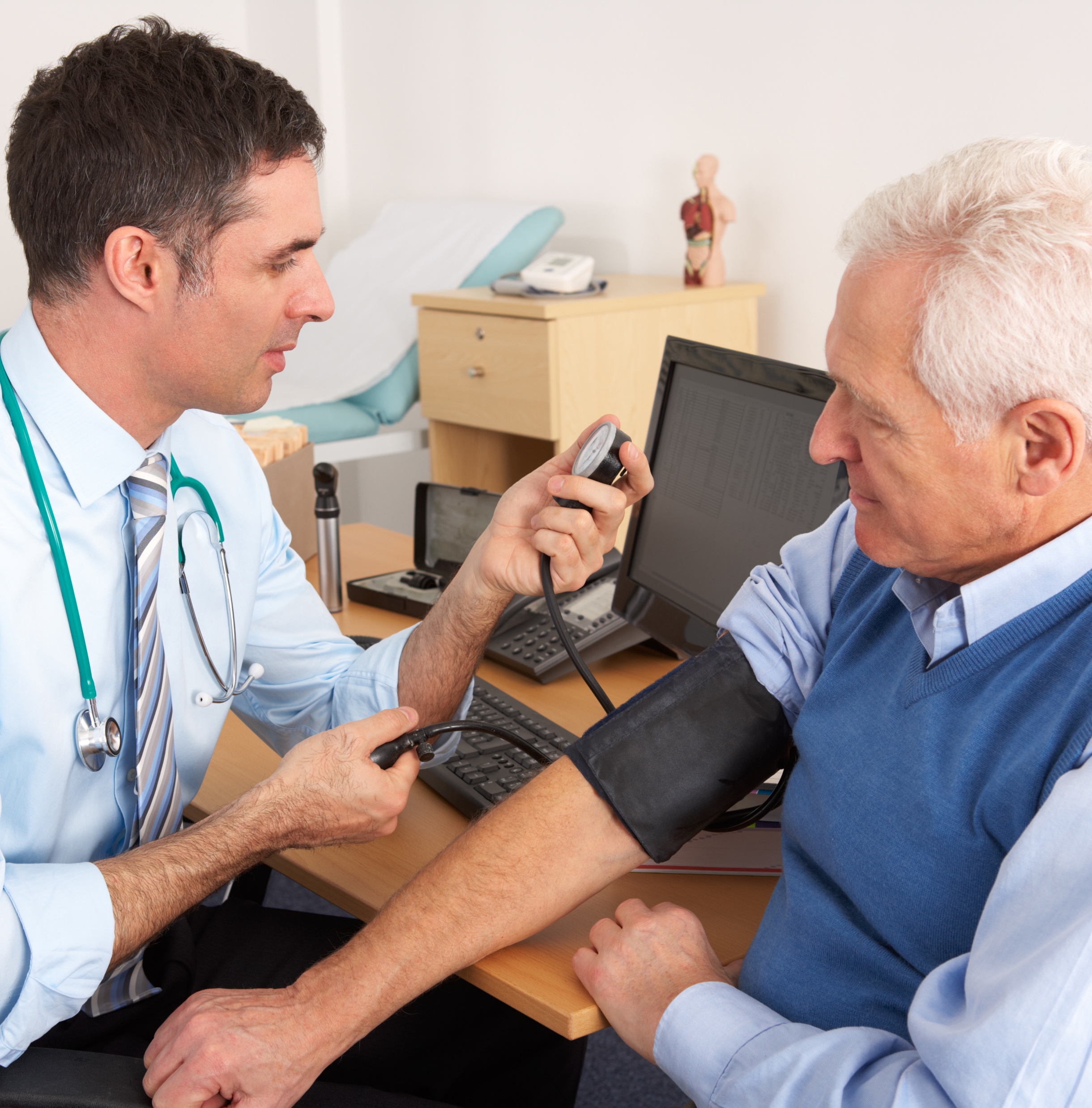 Examples of role
History taking
Clinical examination
Diagnostics 
Interpreting lab results
Chronic and acute presentation
Suggest investigations and management plans to a senior supervising colleague, and initiate/refer when appropriate.

30 minute appointments, followed by debriefs 
Working under direct supervision of a GP initially
Expectations
PAAP New to Practice
New To Practice Fellowship education programme
Focussed on training needs of the individual
Weekly teaching via MS Teams
Themed weeks
CBD
External CPD inc. Red Whale update, regional respiratory teaching, haematology update 
Peer to peer mentorship
Personal development plans
Physician associate local network
Funding overview
£5,200 training grant – upon appointment
Invoice to L&SC training hub
No further funding for education support 

£5,000 HEE primary care preceptorship funding
NTP fellowship
12-24 month programme
NTP GP/GPN  
Introduction to the Primary Care Networks (PCNs) and the Integrated Care System (ICS)
Leadership development programme
AQUA Quality improvement course
Action Learning Sets (ALS).
Develop individuals to support improvement across their practices and PCNs
Conjunction with portfolio opportunities and development inc. skills assessment, QI E-learning activity, workbook and pre-reading. 
Continued CPD, case based discussion, peer mentorship, networking 
Opportunity to present audits/QIPs
Impact of physician associates in primary care:  A Practice Managers prospective
Ann Neville

Business Manager, Darwen Healthcare
Darwen PCN Practice Manager Lead
Embedding of a Band 5 Physician Associate Assistant Practitionera local case example by a General Practitioner
Santhosh Davis

GP Principal, Burnley Wood Medical Centre
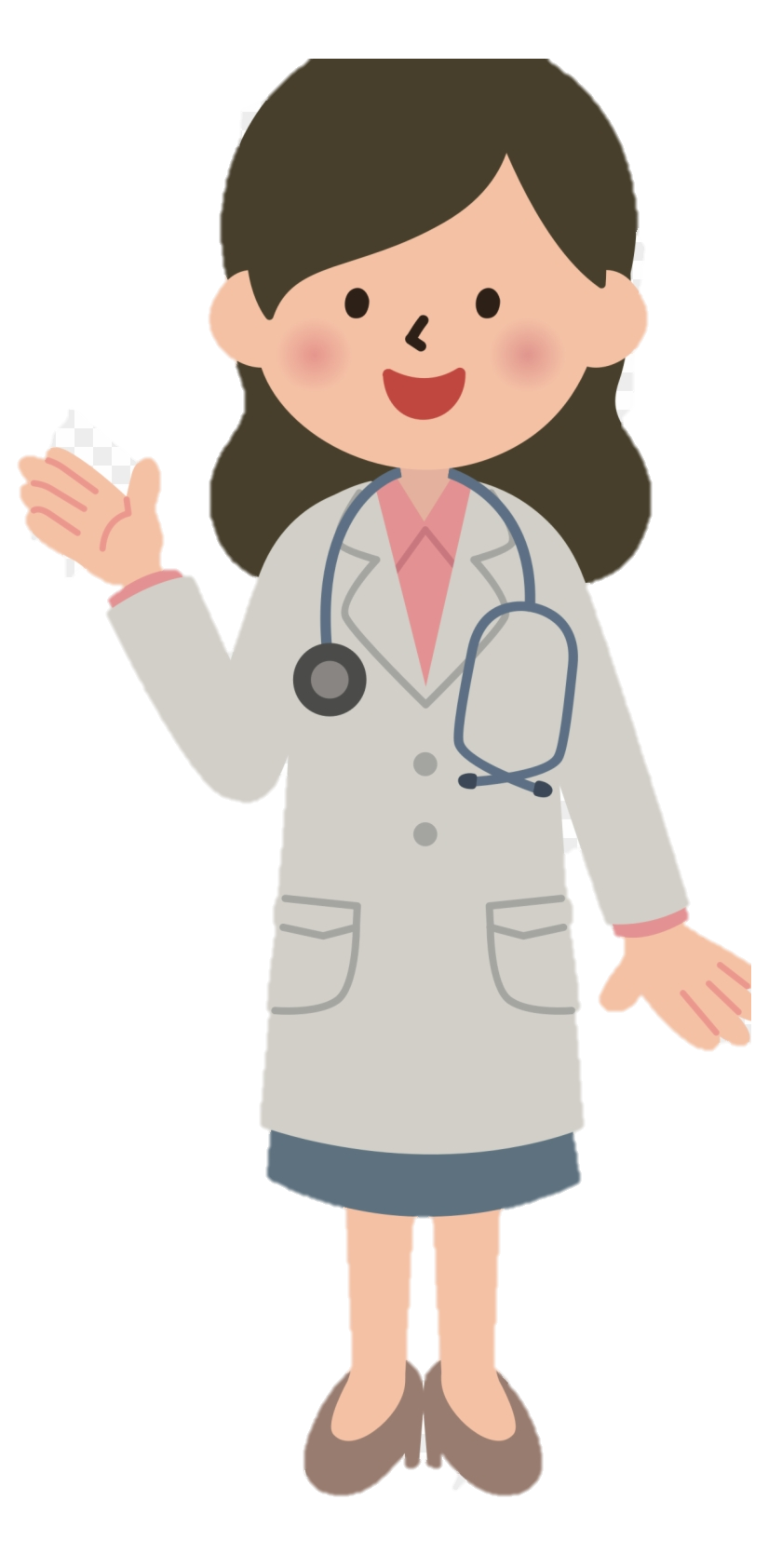 Making the most of your PA.
Factors affecting career aspiration choices
Flexible career paths/developing specialist interests 
Visible career paths 
Engaged with a degree of responsibility in service provision 
Career identity
Desires to work across both primary and secondary care 
Training pathways for PAs post qualification in clinical leadership, NHS management, research and medical education 
Contributing to the wider MDT 
Leadership
Barriers
Ignorance regarding the PA role and unrealistic expectations
44.8% reported that staff did not know about the role 
61.3% reported that staff did not know what clinical work they should undertake 
Risk of unrealistic expectations
First year guidance
Identifying times for dedicated supervision/ Personal development plan
set at 3, 6 and 9 months ideally 
Identifying opportunities for learning e.g. DN/ acute visiting team, intermediate care beds, Macmillan, shadow HV. 
Establishing key presentations with PA e.g. URTIS/UTIs/Paeds/ derm – ensure reception staff know who to book in 
No fit notes! 
Factor in time for QI/audits/QOF if appropriate
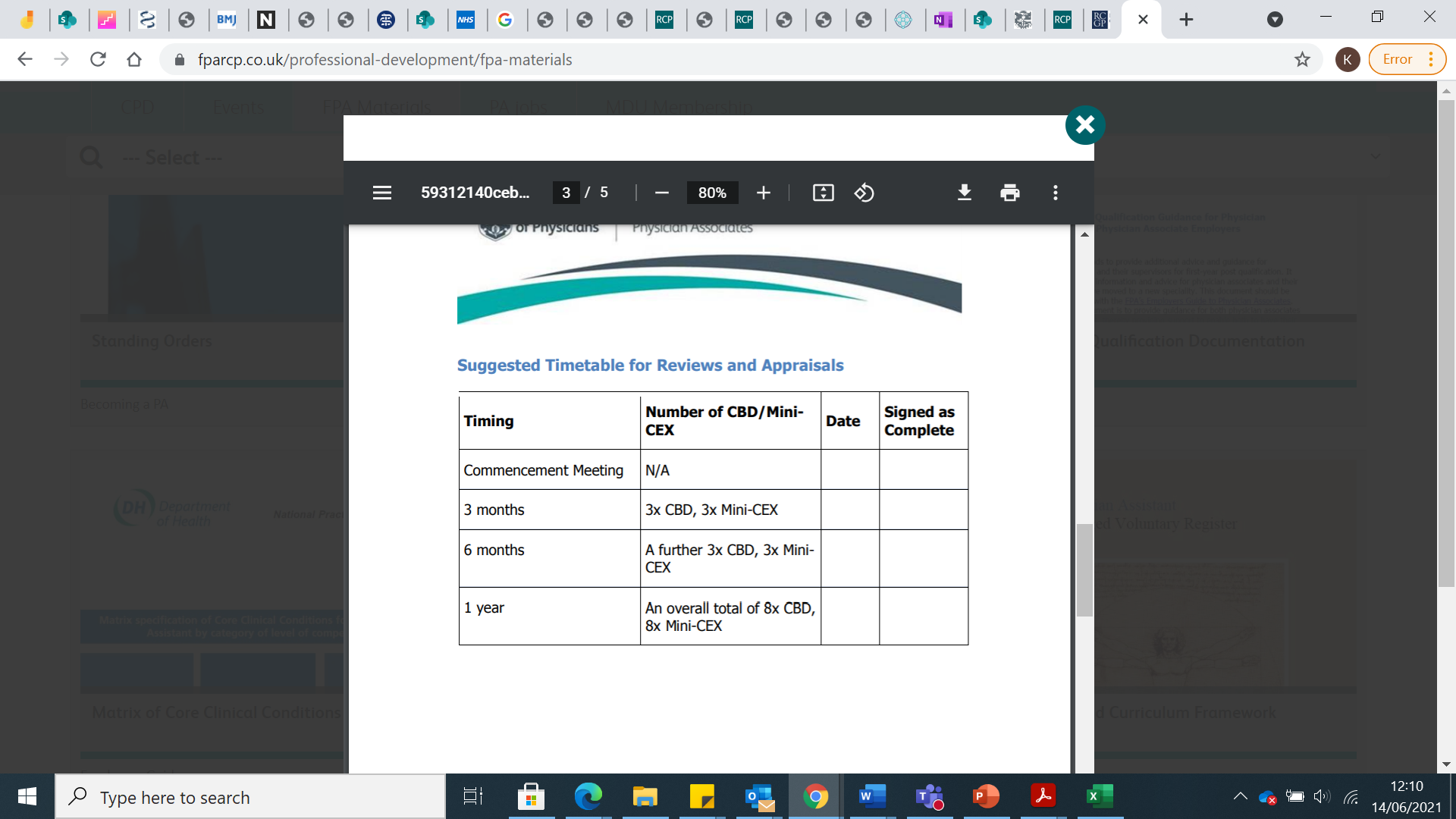 + 50 hours CPD 
(internal & external)
+ patient/colleague feedback
(360 TAB)
+ annual appraisal
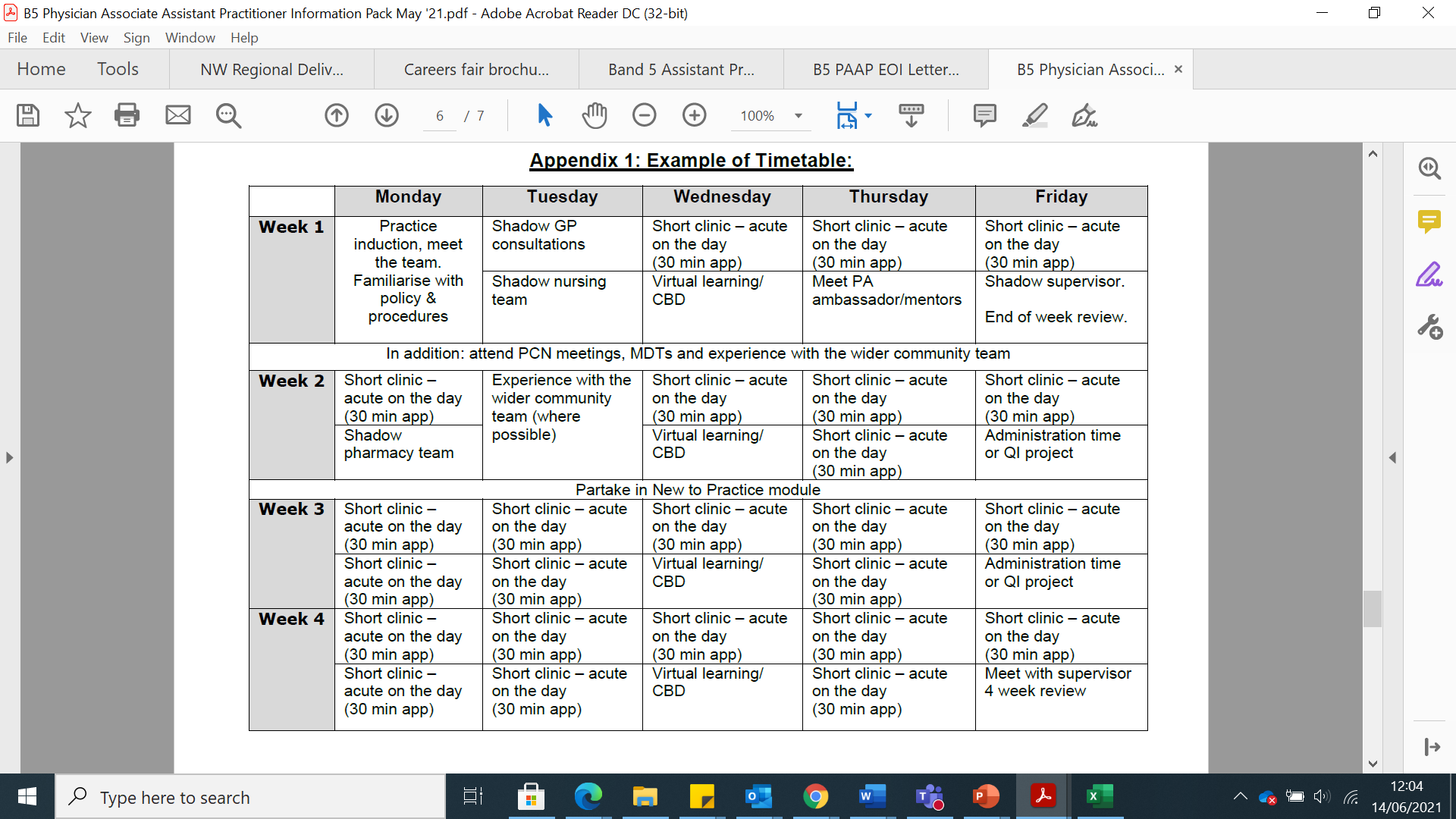 [Speaker Notes: Themed weeks
Acute focussed vs chronic disease
Set presentations
Thrown in at the deep end!]
Preceptorship	(then)…
…now
Newly qualified and inexperienced
Ill-defined role and expectations 
Required ++  supervision
30 min appointments, mainly acute
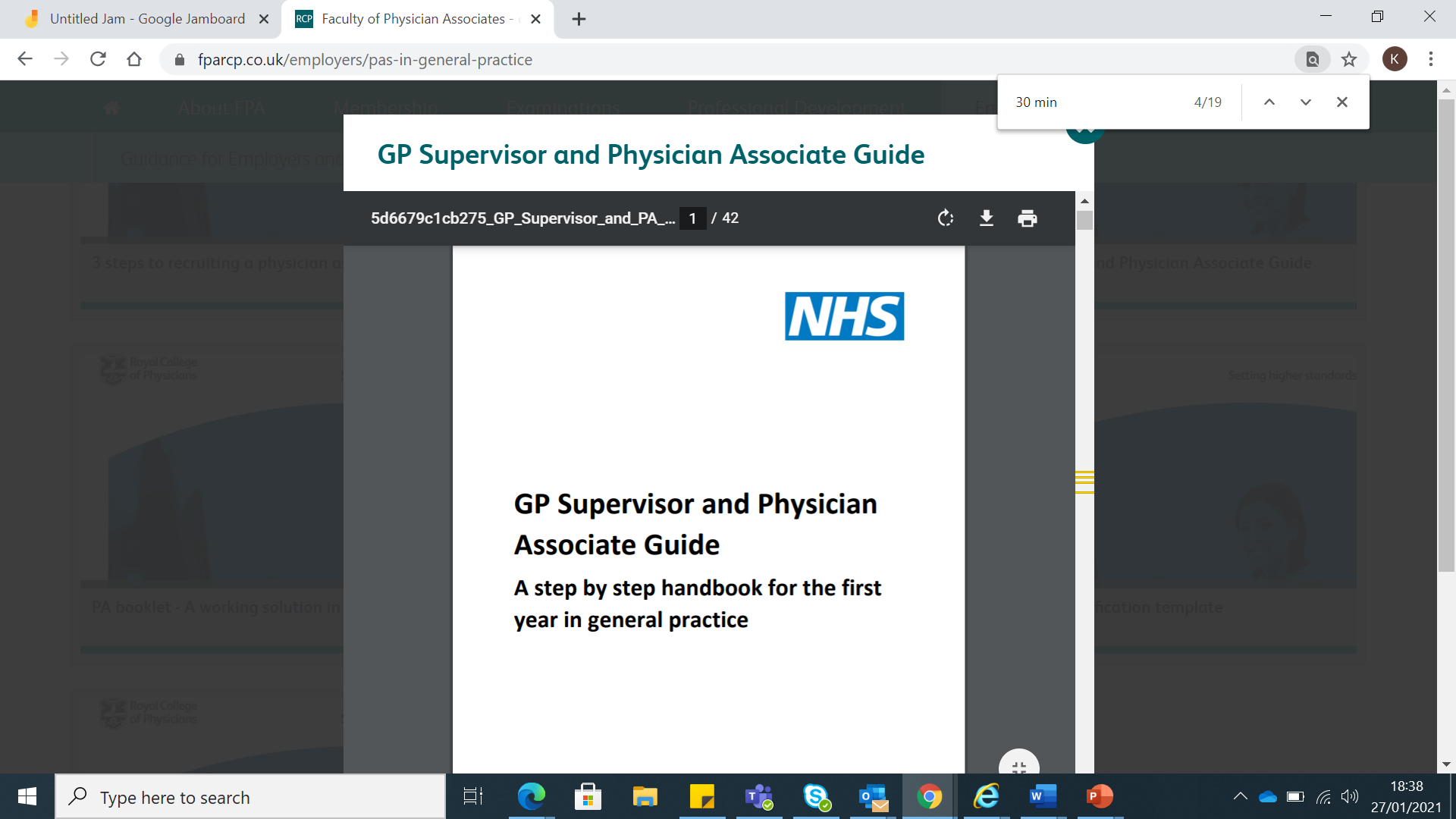 ARRS
100% reimbursable via The 2020/21 Network Contract DES
Indictive Salary AfC 7 AfC PA Preceptorship mid point AfC 6
Max reimbursable amount over 12 months (with on cost) – £53,724
[Speaker Notes: https://www.e-lfh.org.uk/wp-content/uploads/2020/10/Physician-Associate.pdf
https://www.e-lfh.org.uk/programmes/new-roles-in-primary-care/]
Physician Associates ARRS role
PAs can be involved in the delivery of Enhanced Health in Care Homes via the PCN/ NHS long Term Plan (2019) Framework 

Many PCNs have recruited PAs to work both in general practice and care homes

Innovative digitalisation roles e.g. digital ward rounds and telemed clinics reduce F2F requirements and exposure
A day in the life
Hints & Tips
Upcoming
The MAP Career Framework
Progression
Education 
Professional guidance e.g. Competency & curriculum framework 
Education standards
MAP Oversight Board
Registration
Fitness to Practice
Re-validation

Ionising radiation & prescribing
[Speaker Notes: Legislation needs to be passed to allow the GMC to regulate Physician Associates and Anaesthesia Associate - expected Autumn 2022
2-year timeline to gain registration – a transition from current Physician Associate Managed Voluntary Register (MVR)
Demonstrate:
Knowledge and skills to work safely as a PA or AA in the UK
No outstanding concerns about your fitness to practise (declaration) 
Have your say “Regulating healthcare professionals, protecting the public” Consultations (consultation closes 16 June 2021)]
HEE preceptorship requirements
£5,000 HEE primary care preceptorship funding 
New to primary care within 12 months of MVR registration
Taking up their first post in primary care since gaining registration who has moved from secondary care with a maximum of 3 years’ experience.